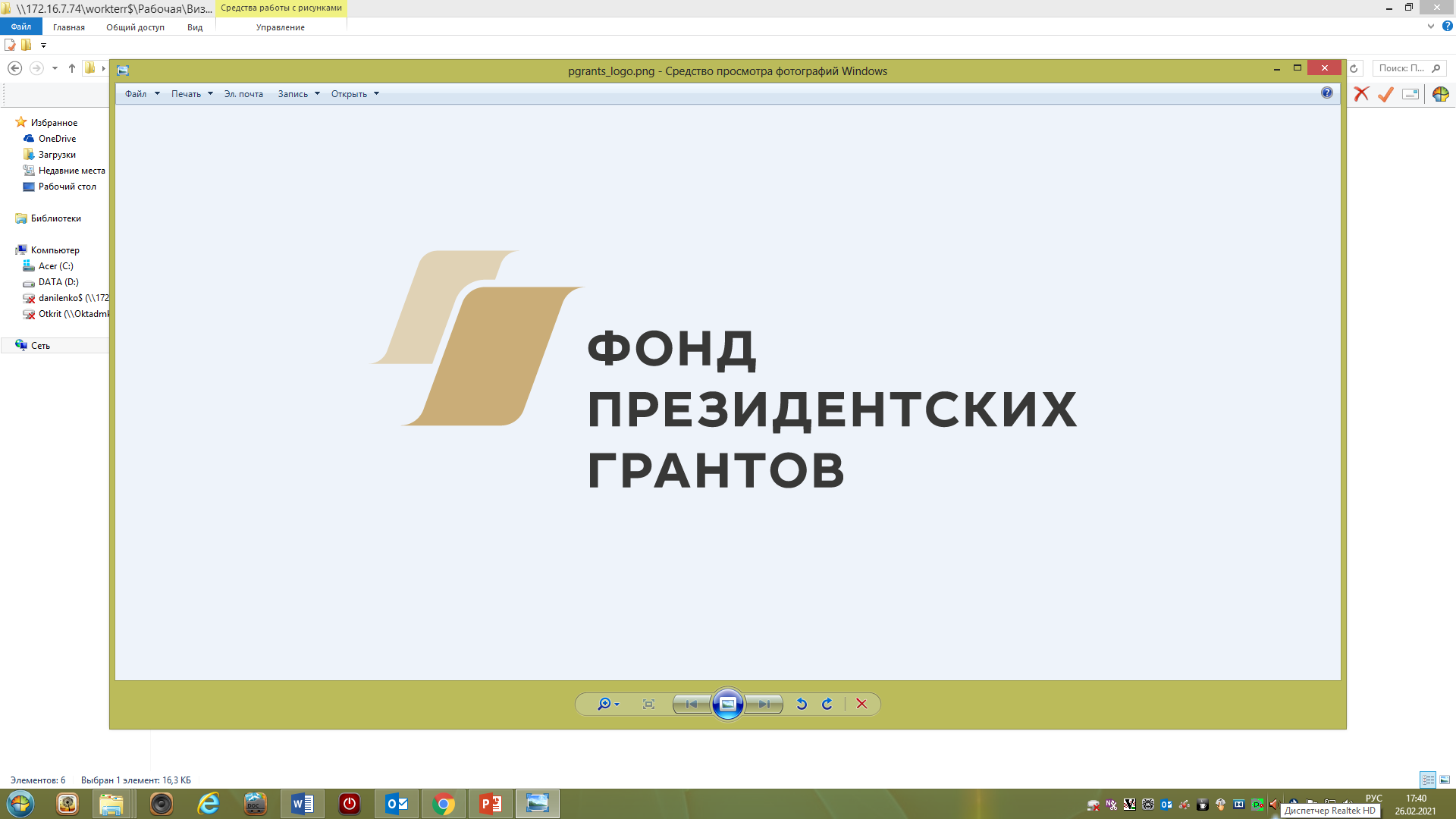 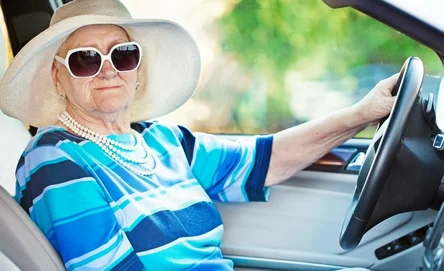 Социальный проект "АвтоСТАР"
Социальный проект «АвтоСТАР» Октябрьской районной общественной организации ветеранов (пенсионеров) войны и труда победитель конкурса президентских грантов.   Сумма гранта: 869 515,00 рублей. 
	Грантовое направление: охрана здоровья граждан, пропаганда здорового образа жизни.
       	Руководитель проекта: АНТОНОВА ОЛЬГА  ЮРЬЕВНА, председатель Совета ветеранов (пенсионеров) войны и труда поселка Унъюган .   

               	Цель :
	Проведение профилактической работы среди водителей 55+ по Правилам дорожного   движения. Развитие социального автотуризма в Октябрьском районе и Югре, как актуальной формы снижения дорожно-транспортных происшествий с участием  водителей пенсионного возраста.

                  Задача №1:
	Профилактика дорожно-транспортного травматизма, формирование устойчивых навыков безопасного поведения на улицах и дорогах.

                  Задача №2:
 	Развитие автомобильного направления социального туризма граждан пожилого возраста на территории Октябрьского района. Изучение культурно-исторических достопримечательностей Югры.
На территории Октябрьского района проживает  более 10 тысяч пожилых людей, это около 40 процентов всего населения района.
Социальный проект «АвтоСТАР» представляет собой комплекс культурных, спортивных мероприятий для граждан пожилого возраста 
с элементами рекреационного туризма.

Это и проведение соревнований: «Лучший водитель », 
« Ралли-экстрим »,  организация турслетов, автопробегов  и т.д. 

Для большинства пожилых  водителей возможность нахождения за рулем является важнейшей  составляющей сохранения самостоятельности и привычного уклада  жизни. 

В профилактике дорожно-транспортных происшествий 
с участием  граждан пожилого возраста ведущее место занимает актуализация знаний  правил дорожного движения и совершенствование навыков водительского  мастерства.
В рамках проекта создано  2 автоклуба в поселках Унъюган и Приобье.  Для работы приобретены 4 ноутбука, 2 принтера, звуковая система,  экран, проектор, фотоаппарат, 10 аптечек, 20 конусов и атрибутика для проведения мероприятий.
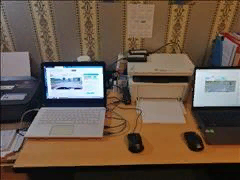 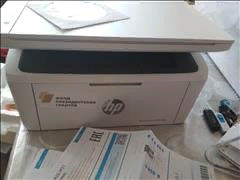 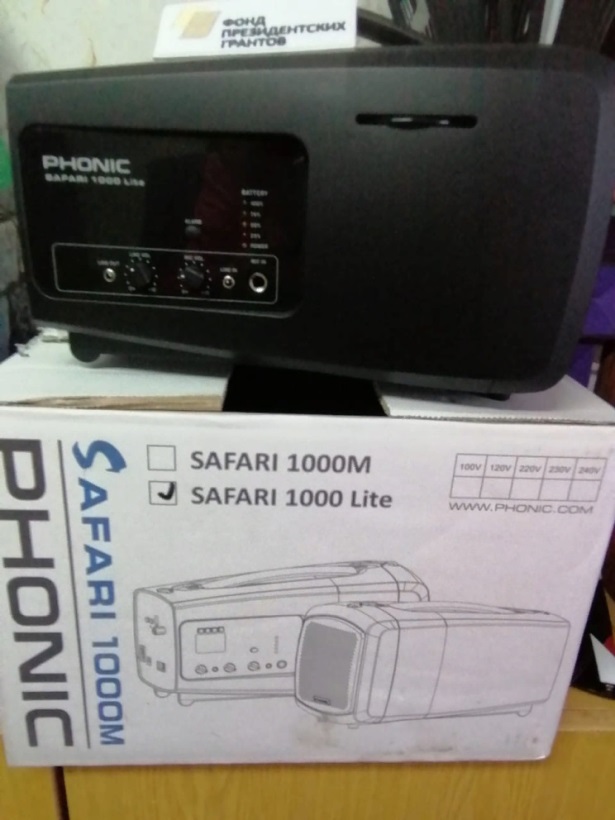 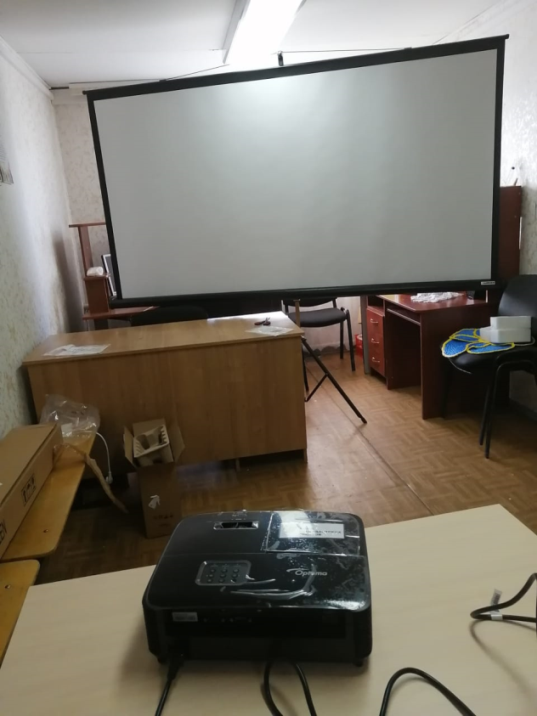 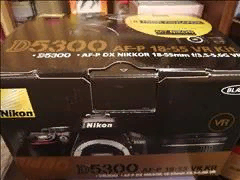 Проведено 24 занятия по ПДД, приняли участие 50 человек.
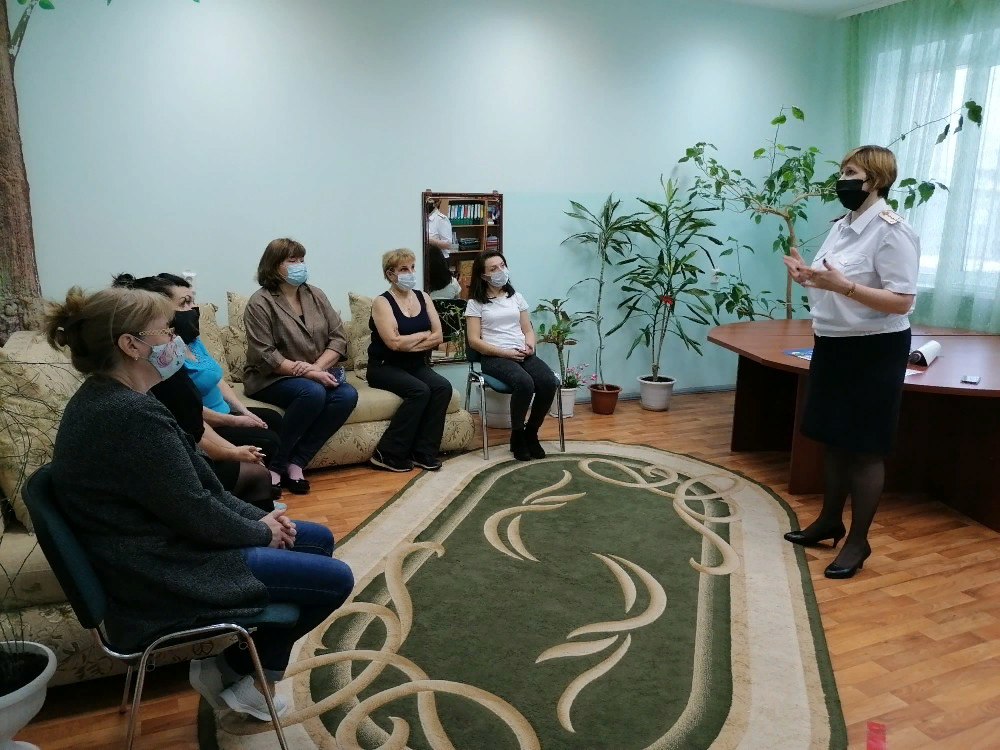 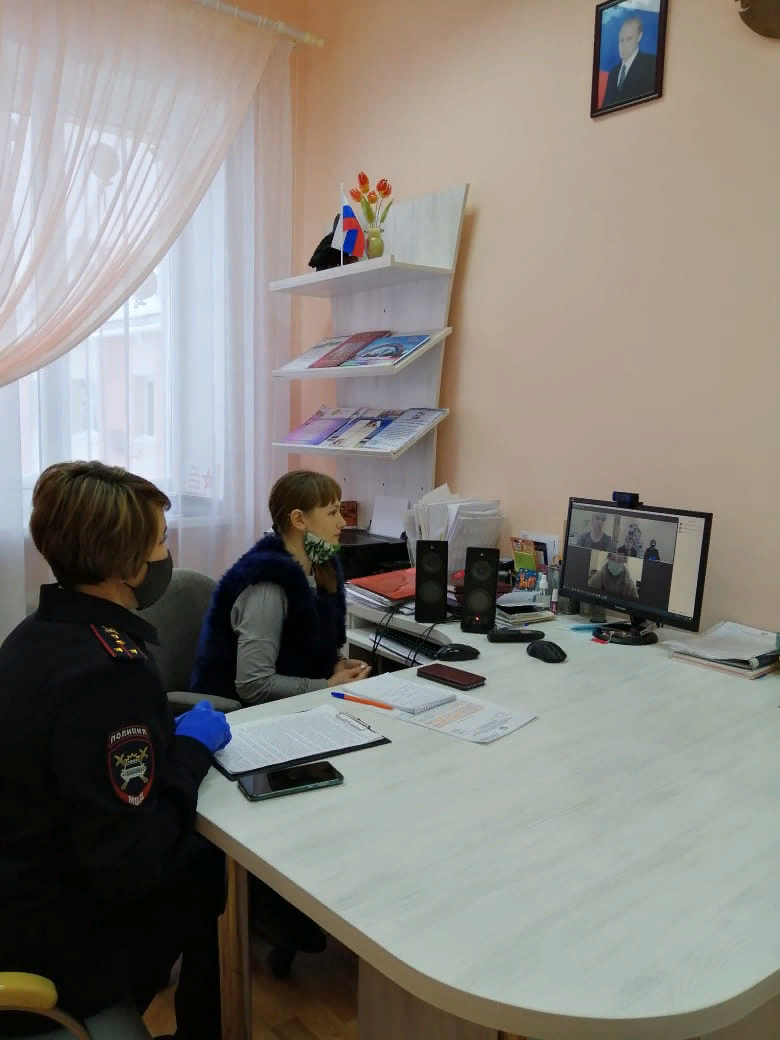 Занятия по ПДД в КСК «Импульс»
Проведено 12 занятий по оказанию первой медицинской помощи.
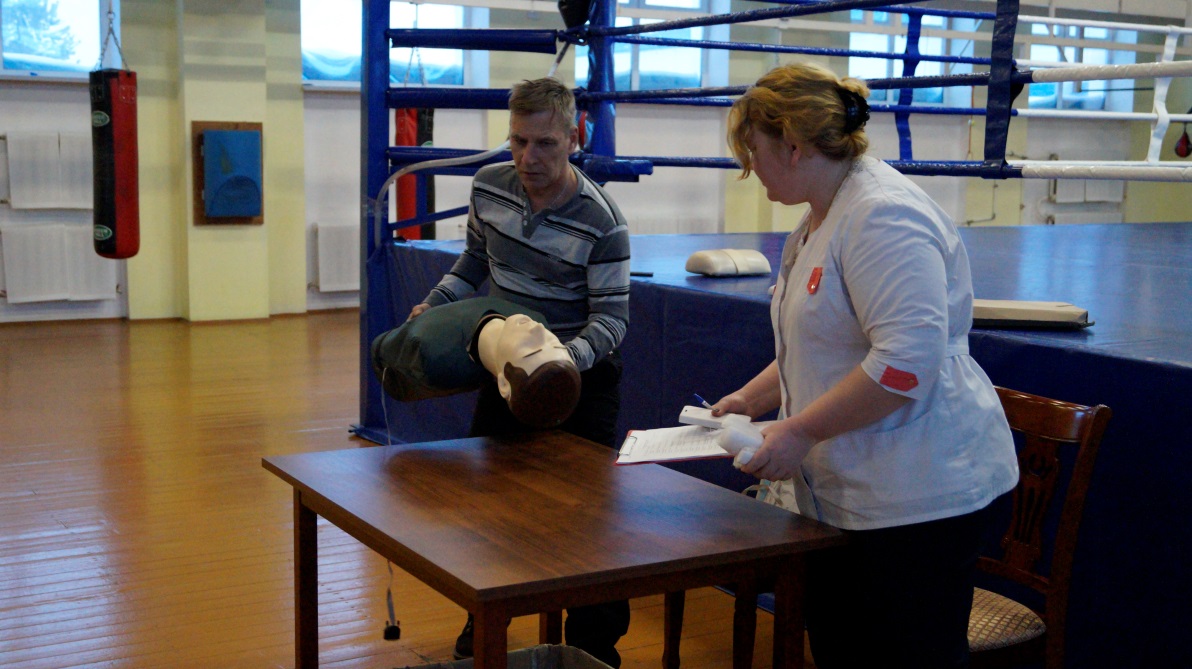 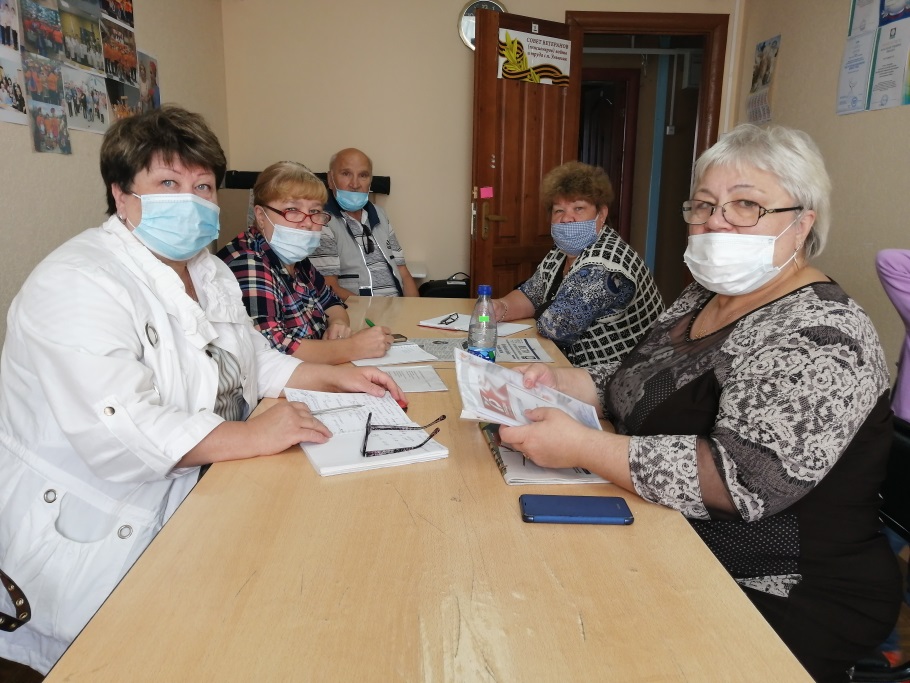 Проведено 11 занятий  по  юридической грамотности.
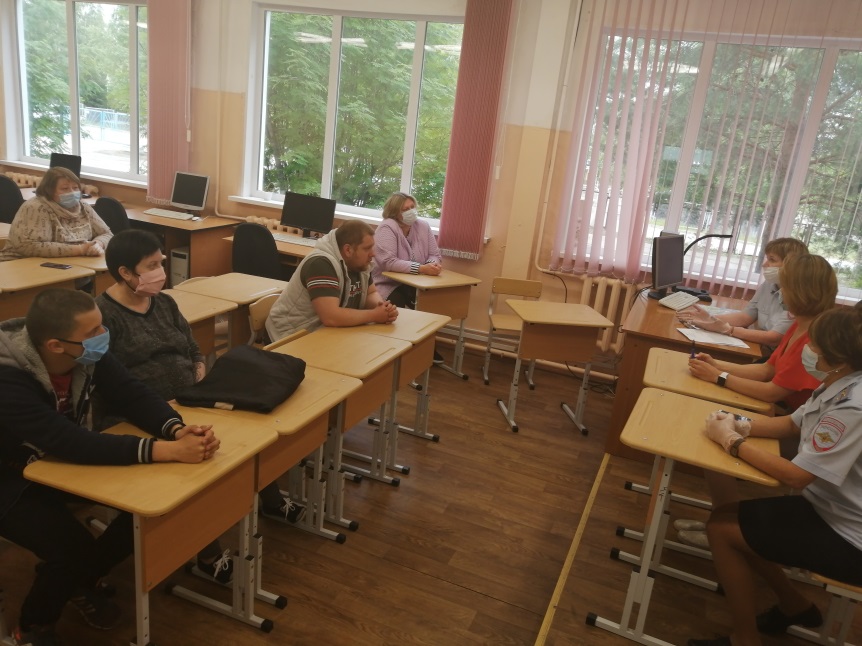 Состоялся Автопробег к 75-ти летнему юбилею Победы в Великой Отечественной войне, в котором приняли участие 400 человек
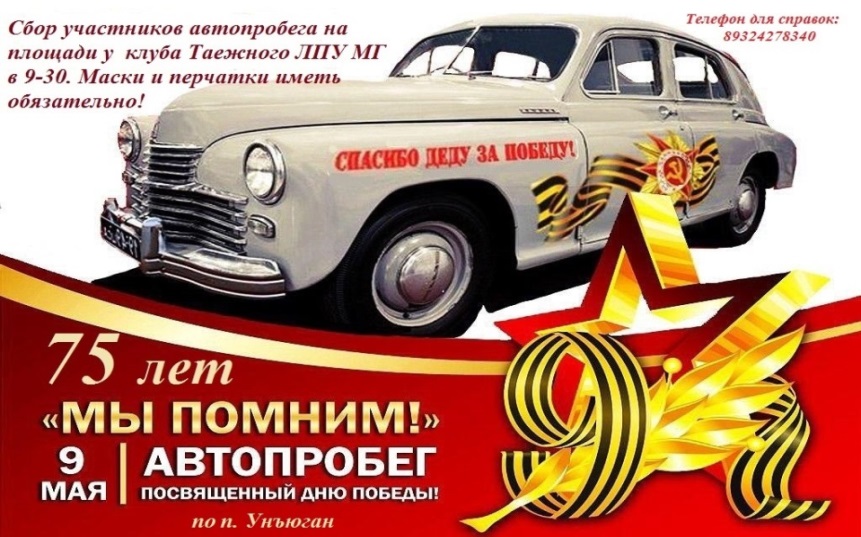 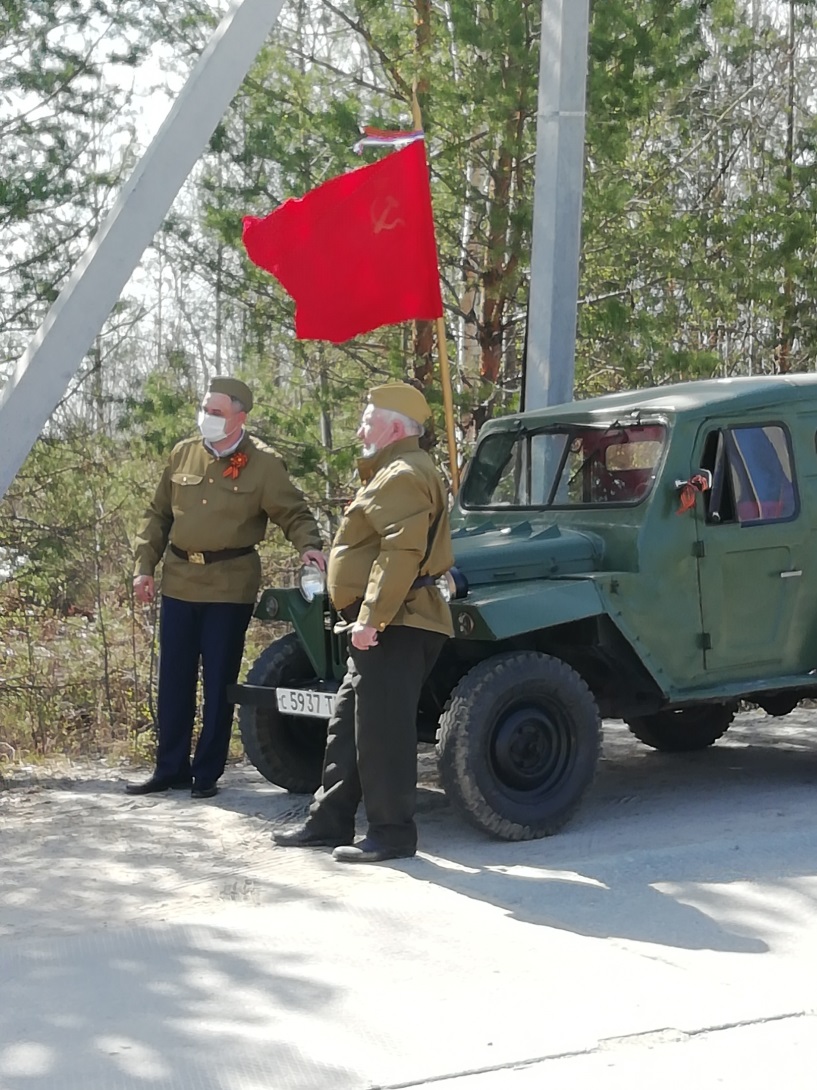 спУнъюган
Автопробег к 75-ти летнему юбилею Победы в Великой Отечественной войне
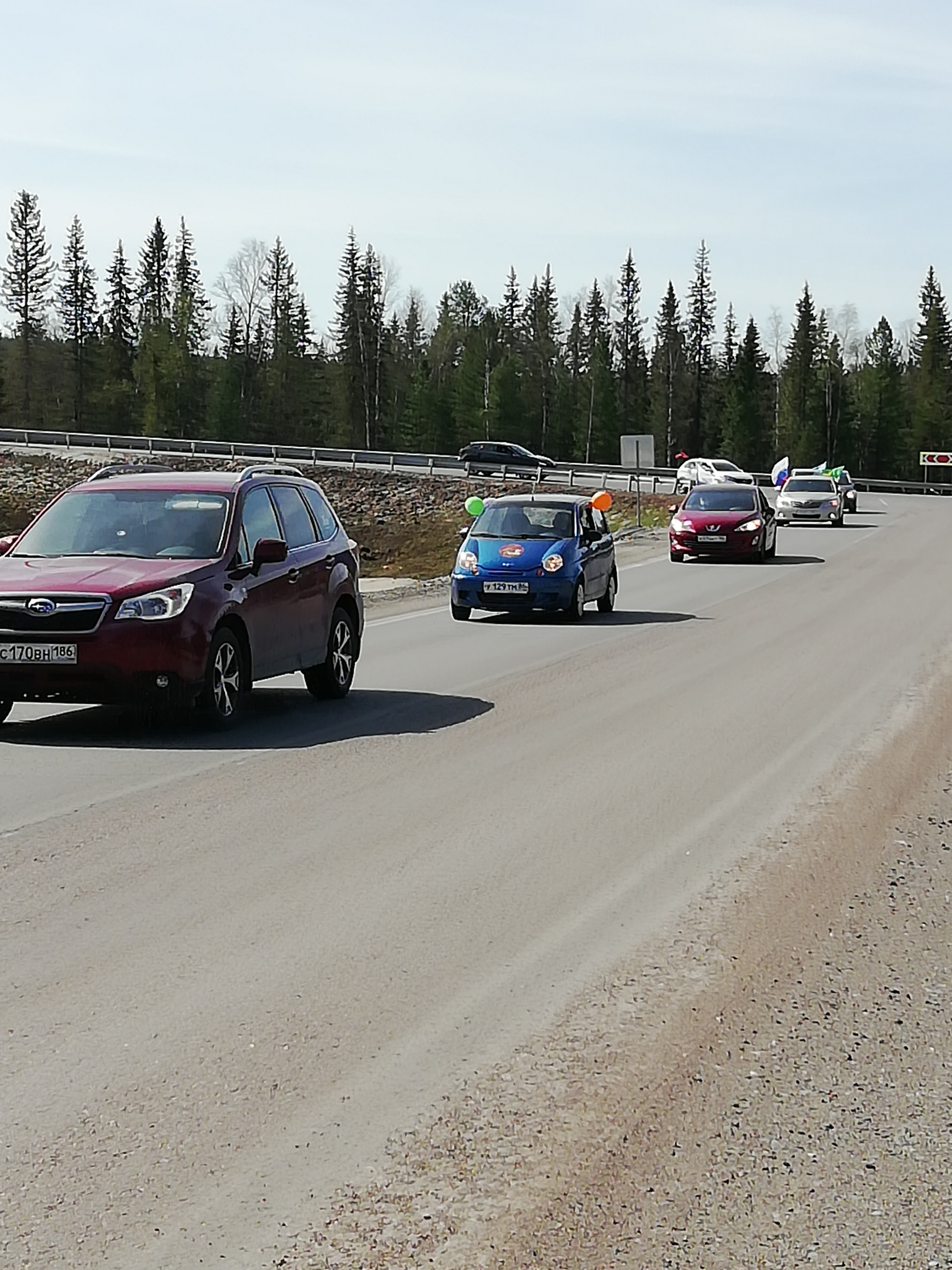 Федеральная трасса
Автопробег к 75-ти летнему юбилею Победы в Великой Отечественной войне
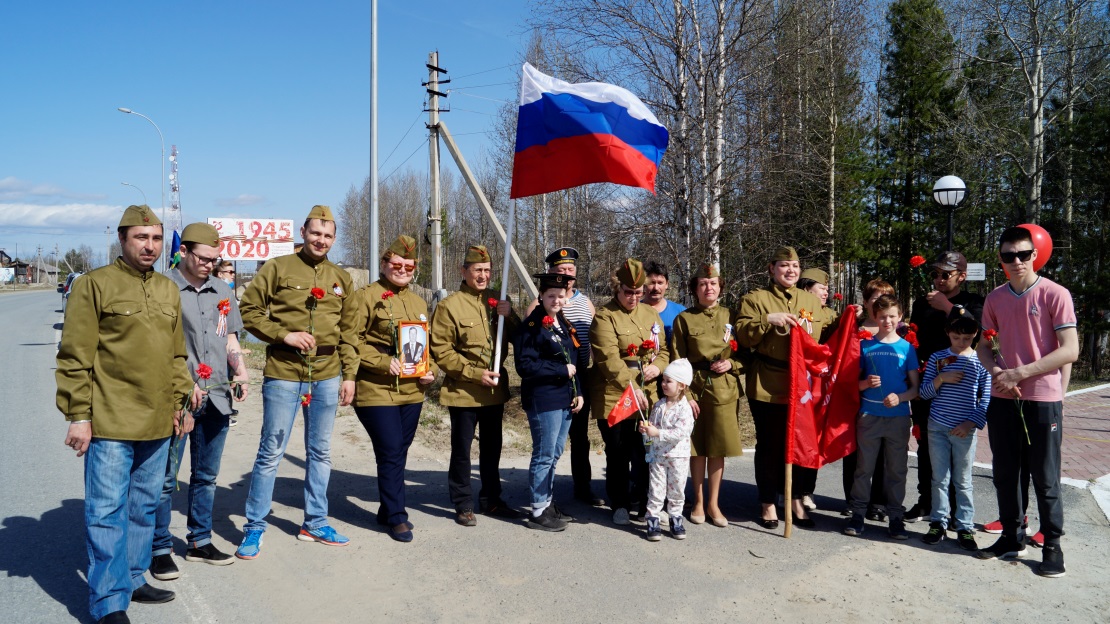 пгт Приобье                                                                                           п Сергино
В онлайн формате проведен  туристический слет «Югра многоликая», приняли участие 13 команд
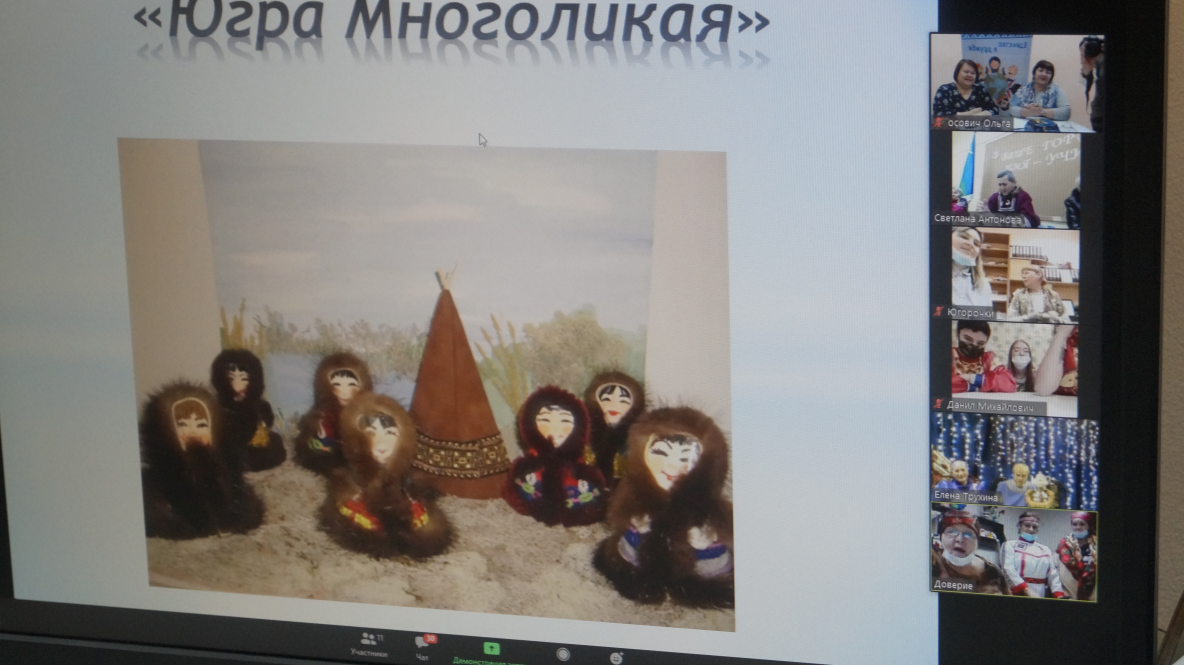 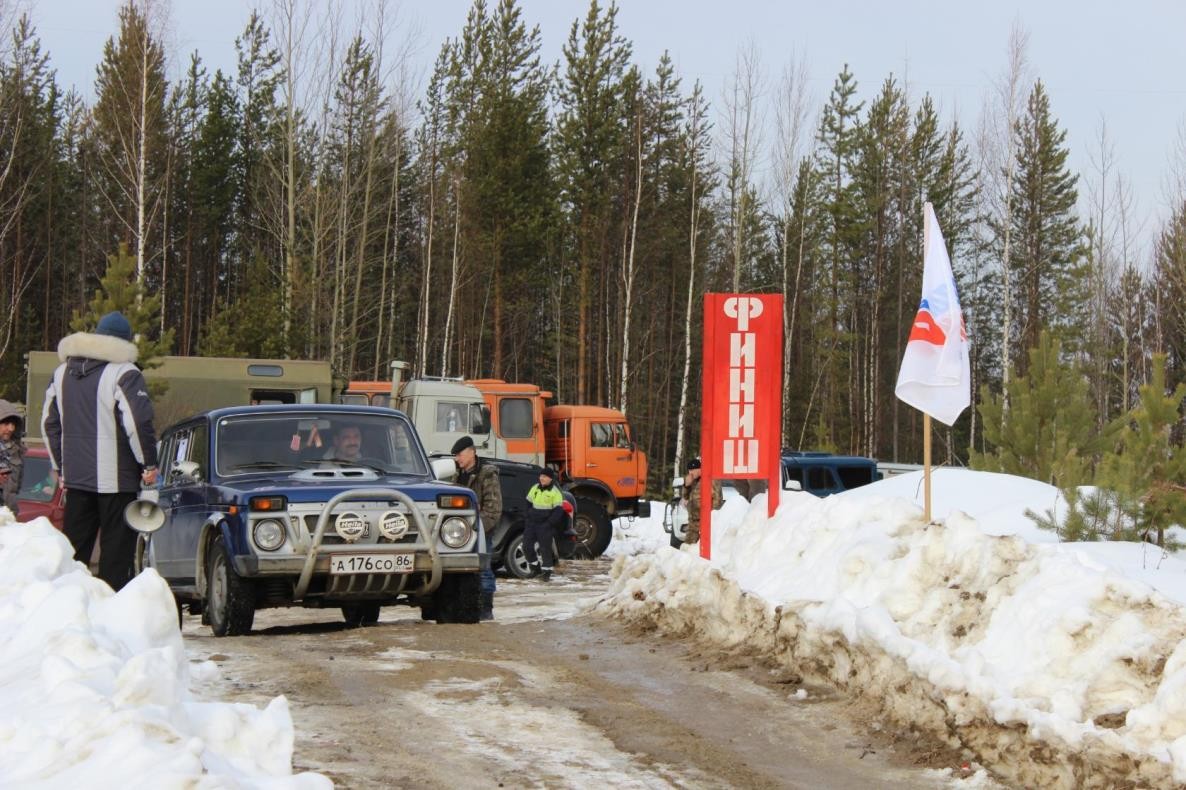 Весной 2021 года запланированы соревнования водителей с тестированием по ПДД и по экстремальному вождению "Ралли - экстрим"
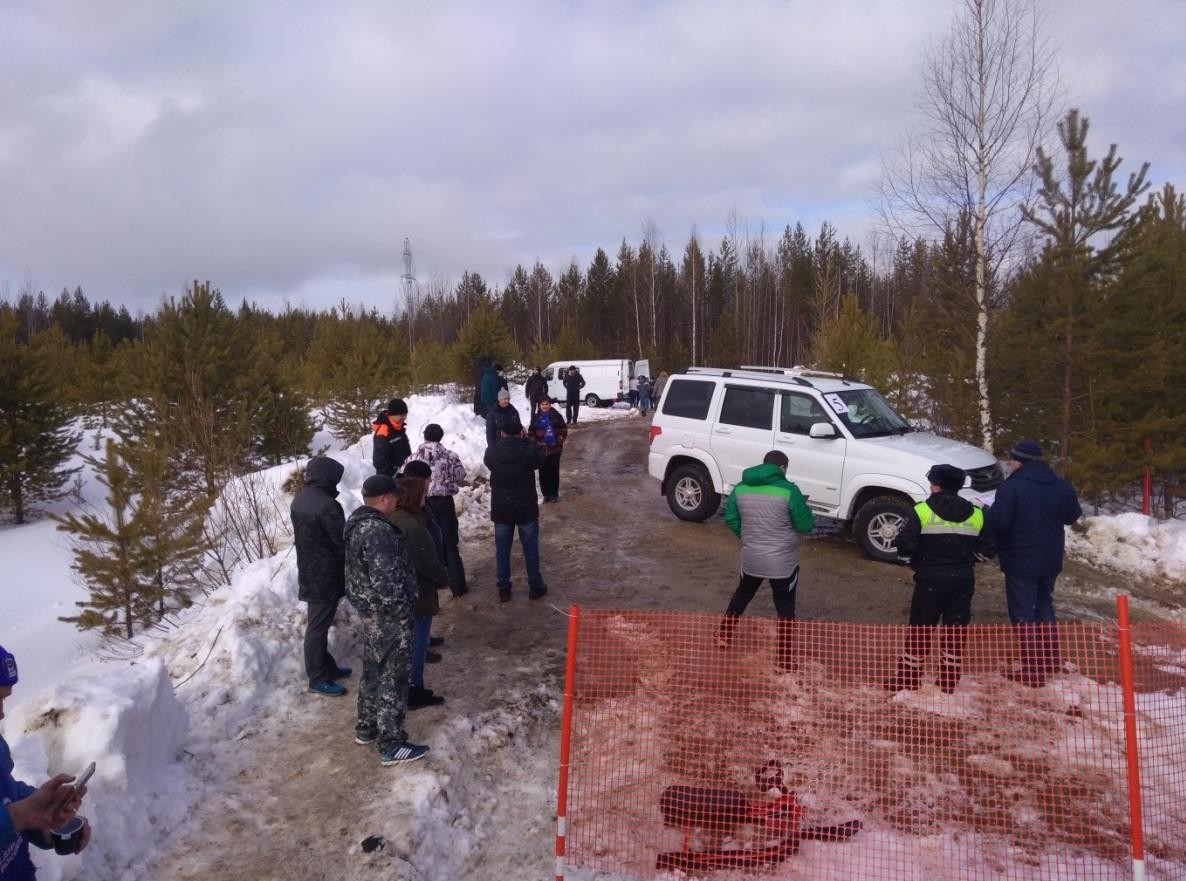 В 2021 году в рамках проекта пройдут мероприятия:
Автопробег в честь 76-летия Победы в Великой  Отечественной  войне , Туристический слет, а также ряд других мероприятий,  направленных на развитие автотуризма  среди граждан пожилого возраста и изучение культурно-исторических  достопримечательностей Югры. 

Благодарим наших партнеров за помощь в реализации проекта – ГИБДД Октябрьского района,  Таежное Линейно-производственное управление магистральных газопроводов ООО «Газпром Трансгаз Югорск», ДДТ «Новое поколение» гп Приобье, администрацию Октябрьского района и сельского поселения Унъюган.
Дальнейшее развитие проекта:
- Соревнования «Лучший водитель» и «Ралли-экстрим» будут выведены на межмуниципальный уровень;
- Будет разработан социально-туристический маршрут для автолюбителей пожилого возраста, в 2021 году планируется апробация данного маршрута.
 - Будут созданы в других поселках района еще 3 клуба «АвтоСТАР» для водителей пенсионного возраста и несовершеннолетних пешеходов. 
 
Уверены, что участники нашего проекта  будут применять полученные знания
 на практике и мы добьемся снижению аварийности и травматизма по вине водителей пенсионного возраста и несовершеннолетних пешеходов 
на дорогах Октябрьского района.
БЛАГОДАРИМ ЗА ВНИМАНИЕ
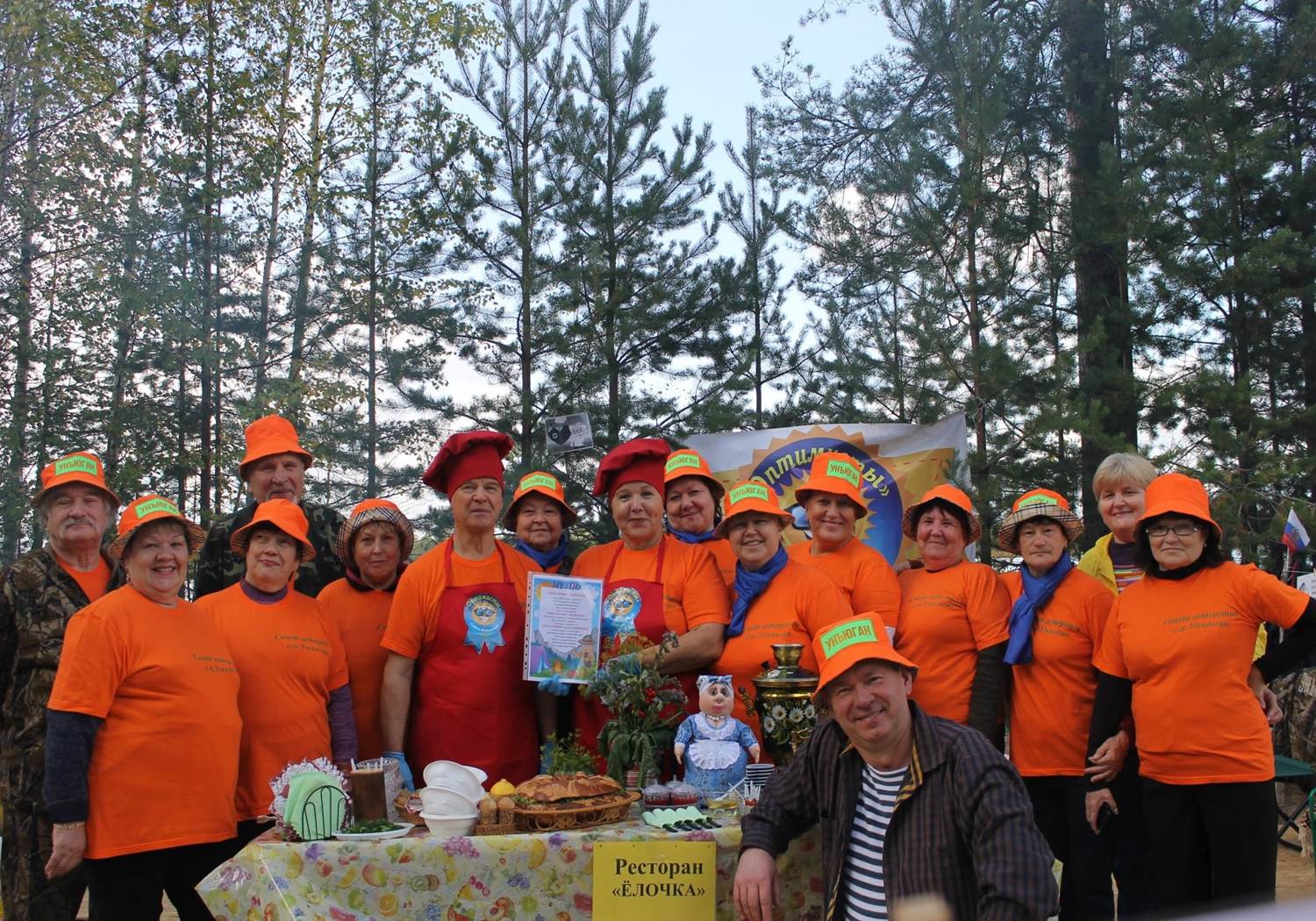